Implementing flexibility through demand response aggregation in Europe
Özge Okur
PhD candidate, TU Delft
o.okur@tudelft.nl

dr ir Zofia Lukszo
Prof dr ir Paulien Herder
Supervisory Team, TU Delft

22 February 2017
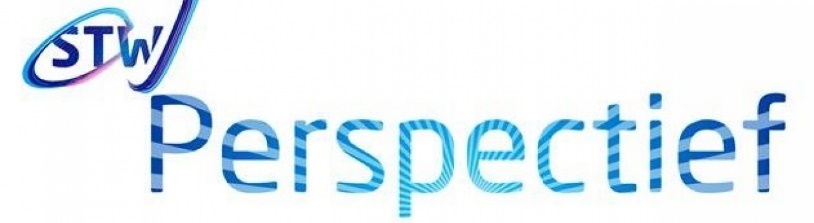 Project E : Modelling Lab for smart grids, 
smart policies and smart entrepreneurship
Outline
Introduction
Background information about aggregators
The need for research
Research Question / Sub-questions
Expected Outcome
Introduction
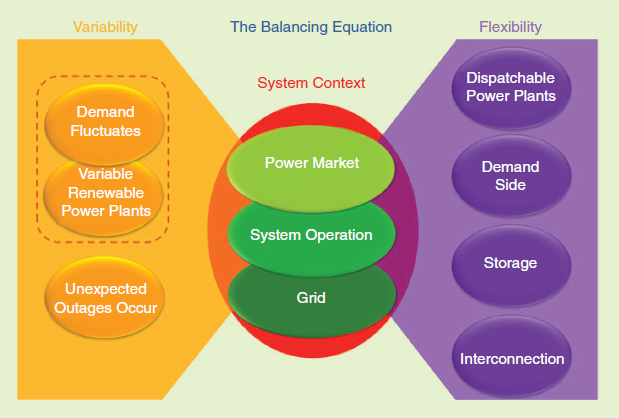 From: Holttinen, H., et.al.,The Flexibility Workout: Managing Variable Resources and Assessing the Need for Power System Modification, IEEE Power and Energy Magazine, 11(6), 2013
Demand Response Aggregators
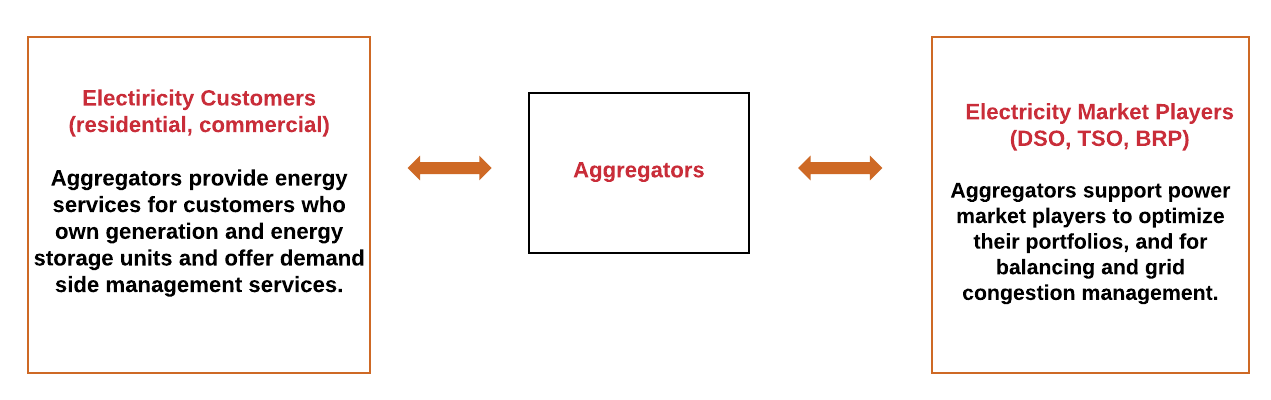 Value of aggregators
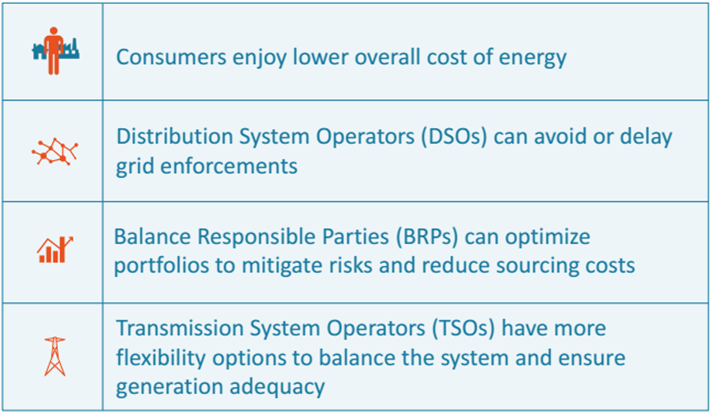 From: USEF Aggregator Implementation Models
Aggregators in Europe
The need for research
Participation of aggregators : clarifying the role of aggregators / independent aggregators

Different regulations regarding aggregators in EU members
The need for research
Aggregators and their interactions with other market players

Contractual relations between aggregators and consumers

Willingness to be controlled by an aggregator / Acceptability of an aggregator
Research Question
Given the increasing importance of flexibility in the European electricity system, how can demand response be promoted successfully through aggregators in a smart grid?
Sub-questions
What are the existing regulations for aggregators in EU members?

How can European electricity markets be designed to allow/increase the participation of aggregators?

How would emergence of aggregators impact other electricity market actors/customers?
Expected Result
A framework to stimulate the market integration of demand side management through aggregators
First Case Study
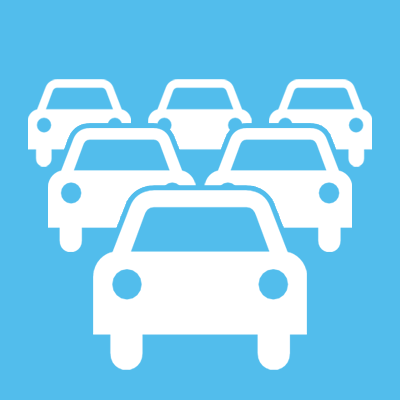 Uncertainties from wind production, DAM prices and EV mobility
EV aggregator with balance responsibility
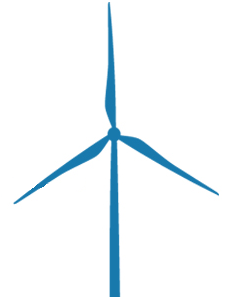 Electric Vehicle (EV) Aggregator
Day-ahead Market (DAM)
Wind Power Producer
[Speaker Notes: Make a picture of the case study
Mention uncertainties]
Thank you very much!
Questions?
Suggestions?